ПЕДАГОГИЧЕСКИЙ МАРАФОН
ТЕМА:
«КОРРЕКЦИЯ РЕЧЕВОГО РАЗВИТИЯ ДЕТЕЙ, ФОРМИРОВАНИЕ КОГНИТИВНЫХ ПРОЦЕССОВ У ДЕТЕЙ СРЕДСТВАМИ ИГРОВОЙ МОТИВАЦИИ»
Презентацию выполнила учитель логопед ПЕРВОЙ КВАЛИФИКАЦИОННОЙ КАТЕГОРИИ: СИГАЕВА ВАЛЕРИЯ МИХАЙЛОВНА
ДОШКОЛЬНОЕ ДЕТСТВО – УНИКАЛЬНЫЙ ПЕРИОД В ПСИХИЧЕСКОМ РАЗВИТИИ РЕБЕНКА
ИМЕННО В ЭТО ВРЕМЯ ПРОИСХОДИТ ОБЩЕЕ РАЗВИТИЕ РЕБЕНКА, КОТОРОЕ СЛУЖИТ ОСНОВОЙ  ДЛЯ ПРИОБРЕТЕНИЯ ИМ В ДАЛЬНЕЙШЕМ СПЕЦИАЛЬНЫХ ЗНАНИЙ И НАВЫКОВ, УСВОЕНИЯ РАЗНЫХ ВИДОВ ДЕЯТЕЛЬНОСТИ
АКТУАЛЬНОСТЬ ПРОБЛЕМЫ
РОССИЯ ЗАНИМАЕТ 45 МЕСТО В МИРЕ ПО УРОВНЮ ГРАМОТНОСТИ ШКОЛЬНИКОВ

15-45% МЛАДШИХ ШКОЛЬНИКОВ ИСПЫТЫВАЮТ ТРУДНОСТИ В ОБУЧЕНИИ

ПРИЧИНЫ: 
НАЛИЧИЕ РЕЧЕВОЙ ПАТОЛОГИИ 
НЕДОСТАТОЧНОЕ РАЗВИТИЕ КОГНИТИВНЫХ ПРОЦЕССОВ
ПАМЯТЬ
ВНИМАНИЕ
ВООБРАЖЕНИЕ
КОГНИТИВНЫЕ ПРОЦЕССЫ
РЕЧЬ
ОЩУЩЕНИЕ
ВОСПРИЯТИЕ
МЫШЛЕНИЕ
ОЩУЩЕНИЕ – ОТРАЖЕНИЕ ОТДЕЛЬНЫХ СВОЙСТВ ПРЕДМЕТОВ, НЕПОСРЕДСТВЕННО ВОЗДЕЙСТВУЮЩИХ НА НАШИ ОРГАНЫ ЧУВСТВ
ВОСПРИЯТИЕ – ЦЕЛОСТНОЕ ОТРАЖЕНИЕ ПРЕДМЕТОВ, НЕПОСРЕДСТВЕННО ВОЗДЕЙСТВУЮЩИХ НА ОРГАНЫ ЧУВСТВ В СОВОКУПНОСТИ ПРИЗНАКОВ И СВОЙСТВ
 ЭТИХ ПРЕДМЕТОВ
ПАМЯТЬ – ОТРАЖЕНИЕ ПРОШЛОГО ОПЫТА И ЗАПЕЧАТЛЕНИЕ, СОХРАНЕНИЕ И ВОСПРОИЗВЕДЕНИЕ ЧЕГО-ЛИБО
ВНИМАНИЕ – НАПРАВЛЕННОСТЬ И СОСРЕДОТОЧЕННОСТЬ СОЗНАНИЯ НА РЕАЛЬНОМ ИЛИ ИДЕАЛЬНОМ ОБЪЕКТЕ ДЕЯТЕЛЬНОСТИ, ЯВЛЕНИИ ИЛИ ПЕРЕЖИВАНИИ
МЫШЛЕНИЕ – ВЫСШАЯ ФОРМА ОТРАЖАТЕЛЬНОЙ ДЕЯТЕЛЬНОСТИ, ПОЗВОЛЯЮЩАЯ ПОНЯТЬ СУЩНОСТЬ ПРЕДМЕТОВ
ВООБРАЖЕНИЕ – ОТРАЖЕНИЕ БУДУЩЕГО, СОЗДАНИЕ НОВОГО ОБРАЗА НА ОСНОВЕ ПРОШЛОГО ОПЫТА
РЕЧЬ – ПРОЦЕСС ПРАКТИЧЕСКОГО ПРИМЕНЕНИЯ ЯЗЫКА В ЦЕЛЯХ ОБЩЕНИЯ С ДРУГИМИ ЛЮДЬМИ
ВЫЯВЛЕНА ПРЯМАЯ ЗАВИСИМОСТЬ УРОВНЯ НЕДОРАЗВИТИЯ РЕЧИ И УРОВНЯ РАЗВИТИЯ КОГНИТИВНЫХ ФУНКЦИЙ


 ЧЕМ ГРУБЕЕ НАРУШЕНА РЕЧЬ, ТЕМ НИЖЕ УРОВЕНЬ ИНТЕЛЛЕКТУАЛЬНОГО РАЗВИТИЯ


СЛЕДОВАТЕЛЬНО, ЭТИ ДВА ПРОЦЕССА ТЕСНО СВЯЗАНЫ И ВЛИЯЮТ ДРУГ НА ДРУГА
ОСОБЕННОСТИ ПРОТЕКАНИЯ КОГНИТИВНЫХ ОПЕРАЦИЙ У ДЕТЕЙ С ОНР:

 РЕЗКОЕ СНИЖЕНИЕ ТОНУСА ПОЗНАВАТЕЛЬНОЙ АКТИВНОСТИ 
 НИЗКИЙ УРОВЕНЬ КОНЦЕНТРАЦИИ И РАСПРЕДЕЛЕНИЯ ВНИМАНИЯ
 СЛАБАЯ ПРОДУКТИВНОСТЬ ЗАПОМИНАНИЯ


НИЗКАЯ ИНТЕЛЛЕКТУАЛЬНАЯ ГОТОВНОСТЬ К ОБУЧЕНИЮ В ШКОЛЕ


НЕВОЗМОЖНОСТЬ УСПЕШНО ОВЛАДЕТЬ ГРАМОТОЙ И КАК СЛЕДСТВИЕ – ШКОЛЬНОЙ ПРОГРАММОЙ
РАБОТАЯ С ДОШКОЛЬНИКАМИ, МЫ ОПИРАЕМСЯ НА ВОЗРАСТНЫЕ ОСОБЕННОСТИ ДЕТЕЙ

ИГРА ЯВЛЯЕТСЯ ВЕДУЩИМ ВИДОМ ДЕЯТЕЛЬНОСТИ ДЕТЕЙ ДОШКОЛЬНОГО ВОЗРАСТА, В ИГРЕ РЕБЕНОК РАЗВИВАЕТСЯ

ИМЕННО ПОЭТОМУ ОДИН ИЗ ОСНОВНЫХ НАШИХ МЕТОДОВ РАБОТЫ – ИГРОВОЙ
ИГРЫ РАЗЛИЧАЮТСЯ:
ПО
 ЦЕЛЯМ:

 НА РАЗВИТИЕ ДВИГАТЕЛЬ- НОЙ СФЕРЫ

 СЮЖЕТНО- РОЛЕВЫЕ

 НА РАЗВИТИЕ КОГНИТИВНЫХ ПРОЦЕССОВ
ПО МЕТОДАМ:


 КОЛЛЕКТИВ-НЫЕ



 ИНДИВИДУАЛЬ-НЫЕ
ПО ФОРМАМ:


 ПОДВИЖНЫЕ





 НАСТОЛЬ-НЫЕ
НАС ИНТЕРЕСУЮТ ИГРЫ НА РАЗВИТИЕ:
ДРУГИХ
КОГНИТИВ-
НЫХ ПРОЦЕССОВ:
 ОЩУЩЕНИЯ
 ВОСПРИЯТИЯ
 ПАМЯТИ 
 ВНИМАНИЯ
 ВООБРАЖЕНИЯ 
 МЫШЛЕНИЯ
РЕЧИ:
 ФОНЕМАТИ-ЧЕСКИХ ПРОЦЕССОВ

 ЛЕКСИКО- ГРАММАТИ-ЧЕСКИХ КАТЕГОРИЙ

 СВЯЗНОЙ РЕЧИ
РАБОТАЯ НАД РАЗВИТИЕМ РЕЧИ, МЫ НЕ ДОЛЖНЫ ЗАБЫВАТЬ О РАЗВИТИИ КОГНИТИВНЫХ ПРОЦЕССОВ


 РАБОТАЯ НАД РАЗВИТИЕМ КОГНИТИВНЫХ ПРОЦЕССОВ, МЫ ДОЛЖНЫ ПОМНИТЬ, ЧТО В НАШЕЙ РАБОТЕ ПЕРВИЧНО РАЗВИТИЕ РЕЧИ
УСПЕШНОЕ РЕШЕНИЕ ЗАДАЧ КОРРЕКЦИОННЫХ МЕРОПРИЯТИЙ В ОТНОШЕНИИ ДЕТЕЙ С РЕЧЕВЫМИ ПРОБЛЕМАМИ – ЭТО РАЗВИТИЕ ВСЕХ КОГНИТИВНЫХ ПРОЦЕССОВ ПРИ СОВМЕСТНОЙ ДЕЯТЕЛЬНОСТИ ВСЕХ СПЕЦИАЛИСТОВ ОБРАЗОВАТЕЛЬНОГО УЧРЕЖДЕНИЯ
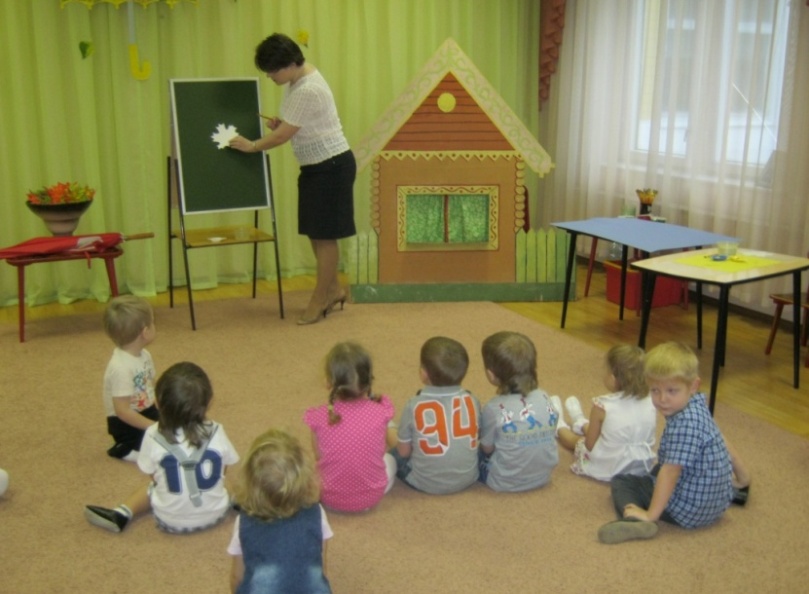 ПОЗНАНИЕ, ОСОБЕННО В МЛАДШЕМ ДОШКОЛЬНОМ ВОЗРАСТЕ, НАЧИНАЕТСЯ С ВОСПРИЯТИЯ
 ДЛЯ ЕГО РАЗВИТИЯ РЕБЕНКУ НЕОБХОДИМО УСВОИТЬ ОБЩЕСТВЕННЫЙ СЕНСОРНЫЙ ОПЫТ И ОВЛАДЕТЬ РАЦИОНАЛЬНЫМИ  СПОСОБАМИ  ОБСЛЕДОВАНИЯ ПРЕДМЕТОВ, ИХ СВОЙСТВ
СЕНСОРНОЕ ВОСПИТАНИЕ МЛАДШИХ ДОШКОЛЬНИКОВ ДОЛЖНО БЫТЬ НАПРАВЛЕНО НА СОВЕРШЕНСТВОВАНИЕ И РАЗВИТИЕ СЕНСОРНЫХ ПРОЦЕССОВ –  ОЩУЩЕНИЙ, ВОСПРИЯТИЯ, ПРЕДСТАВЛЕНИЙ
В МЛАДШЕМ ДОШКОЛЬНОМ ВОЗРАСТЕ НЕОБХОДИМО ЗАНИМАТЬСЯ КОРРЕКЦИЕЙ ДВИГАТЕЛЬНОЙ СФЕРЫ  У ДЕТЕЙ С НЕДОРАЗВИТИЕМ РЕЧИ, ТАК КАК ОНИ ИСПЫТЫВАЮТ БОЛЬШИЕ ТРУДНОСТИ ПРИ ВЫПОЛНЕНИИ ДВИЖЕНИЙ ПО СЛОВЕСНОЙ ИНСТРУКЦИИ: НАРУШАЮТ ПОСЛЕДОВАТЕЛЬНОСТЬ ЭЛЕМЕНТОВ ДЕЙСТВИЯ, ПРОПУСКАЮТ ЕГО СОСТАВНЫЕ ЧАСТИ
НОРМАЛИЗАЦИЯ РЕЧИ В СОЧЕТАНИИ С КОРРЕКЦИЕЙ ДВИГАТЕЛЬНОЙ СФЕРЫ, СОВЕРШЕНСТВОВАНИЕМ СЕНСОРНЫХ ПРОЦЕССОВ ДЕТЕЙ, АКТИВИЗАЦИЕЙ ПОЗНАВАТЕЛЬНОЙ ДЕЯТЕЛЬНОСТИ, МЫШЛЕНИЯ, ПАМЯТИ, АФФЕКТИВНО-ВОЛЕВОЙ СФЕРЫ В ДОШКОЛЬНОМ ВОЗРАСТЕ ПОЗВОЛИТ ОБЕСПЕЧИТЬ ПОЛНОЦЕННУЮ ГОТОВНОСТЬ К ОБУЧЕНИЮ В ШКОЛЕ